Would like to thank our sponsors
Gold Sponsor
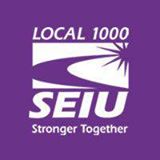 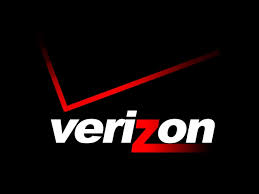 Bronze Sponsor
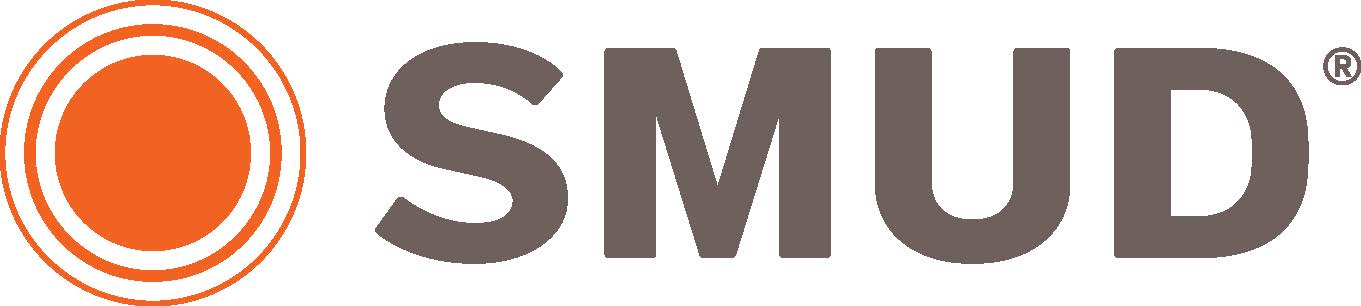 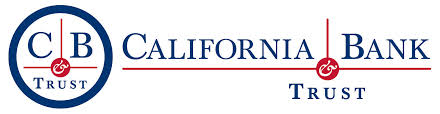 Bronze Sponsor
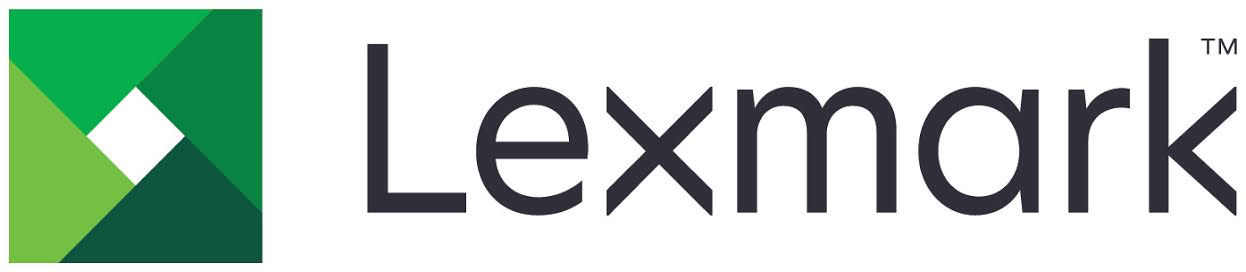 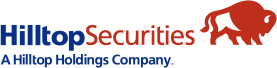 Bronze Sponsor
Table Sponsors
ACC Senior Services
Asian Pacific Islander American Public Affairs Association (APAPA)
Asian Peace Officers Association (APOA)
Asian Resources
Table Sponsors
Curtis Ishii
My Sister’s House
Organization of Chinese Americans (OCA) Sacramento
Rhonda Basarich 
Transformation Management Group
Table Sponsors
Friends of
California Department of General Services
California Correctional Health Care Services
California Department of Rehabilitation
Individual/Organization
Scholarship Sponsors
Asian Pacific State Employees Association (APSEA) Foundation
APSEA of Sacramento
Chinese American Council of Sacramento (CACS)
SEIU 1000
Verizon
Woo Family
Prior Scholarship Recipients
2015 Recipient
Prior Scholarship Recipients
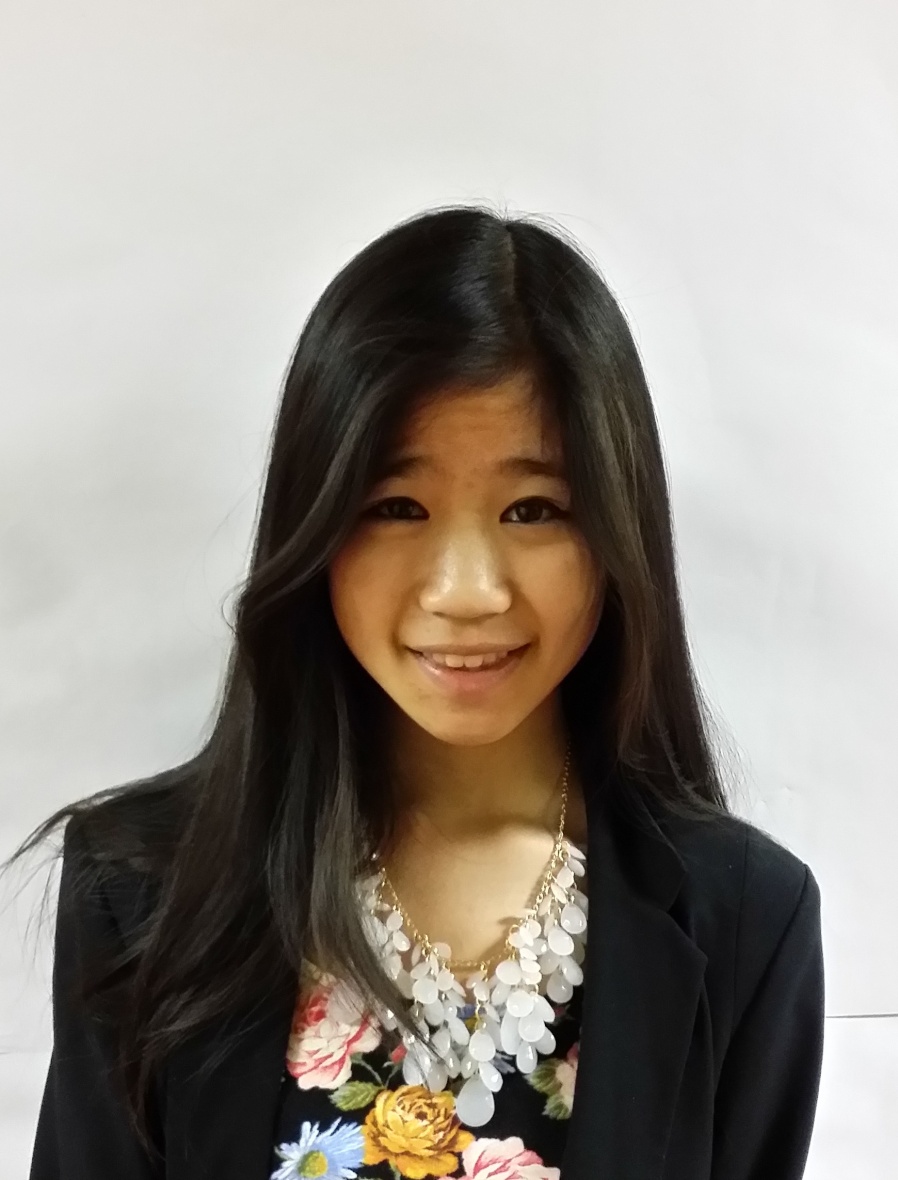 2015 Recipient
Prior Scholarship Recipients
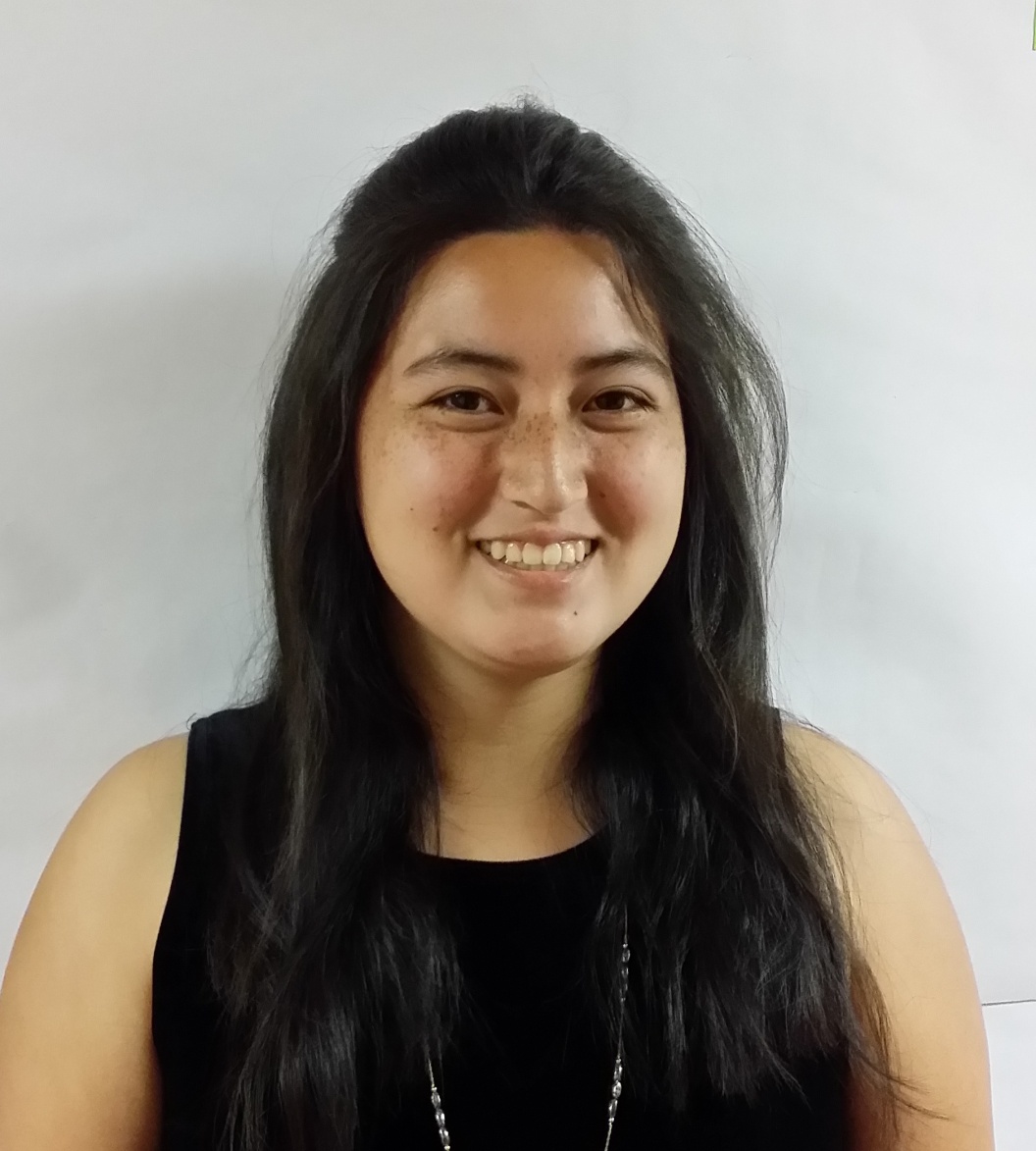 2015 Recipient
Prior Scholarship Recipients
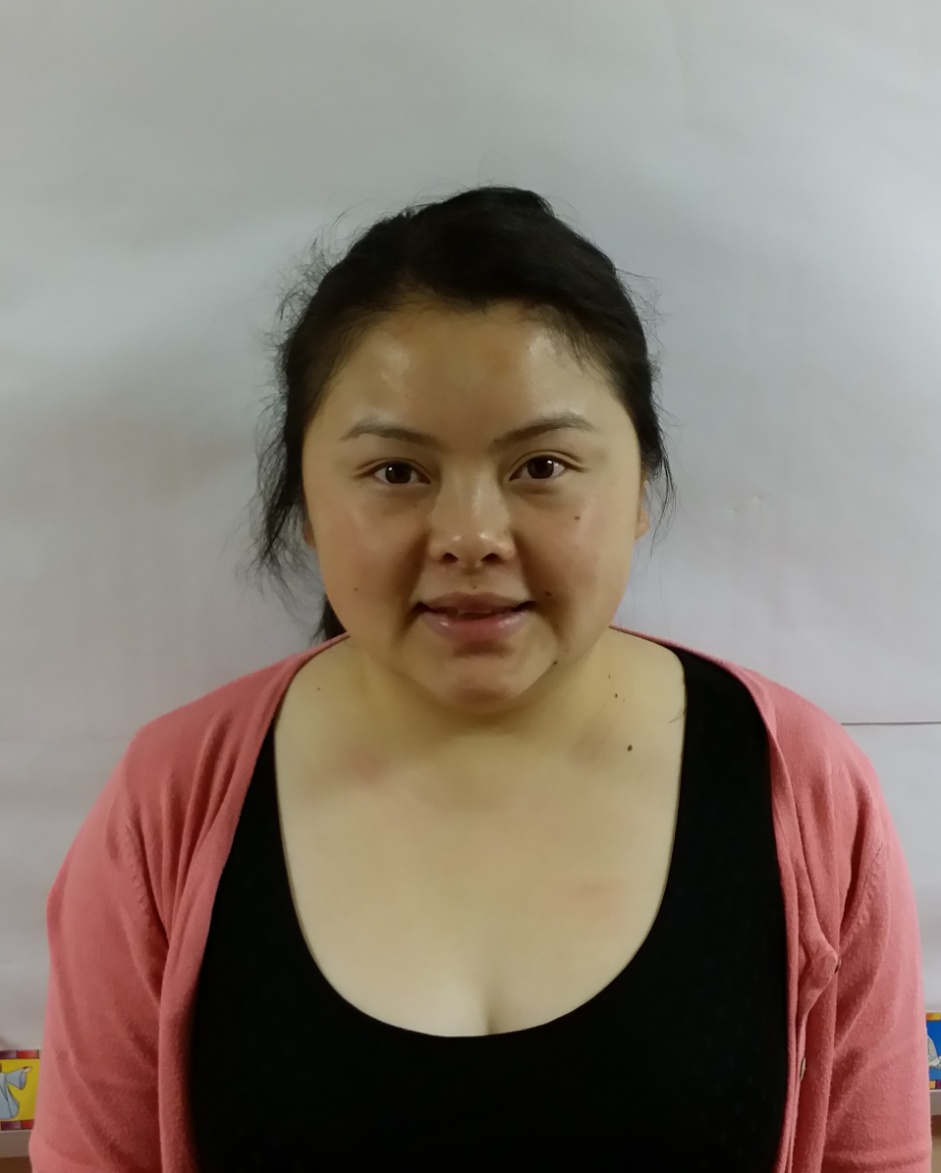 2015 Recipient
Prior Scholarship Recipients
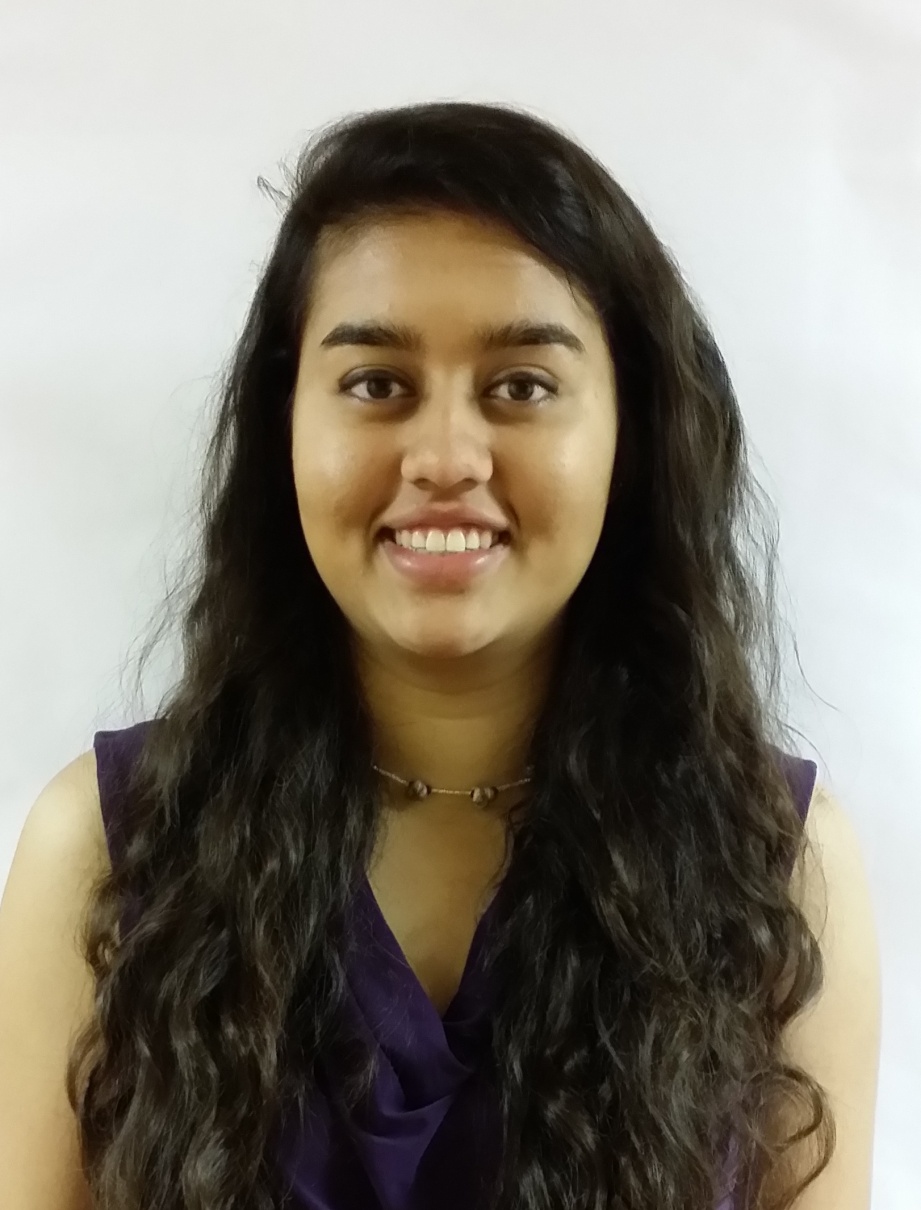 2015 Recipient
Prior Scholarship Recipients
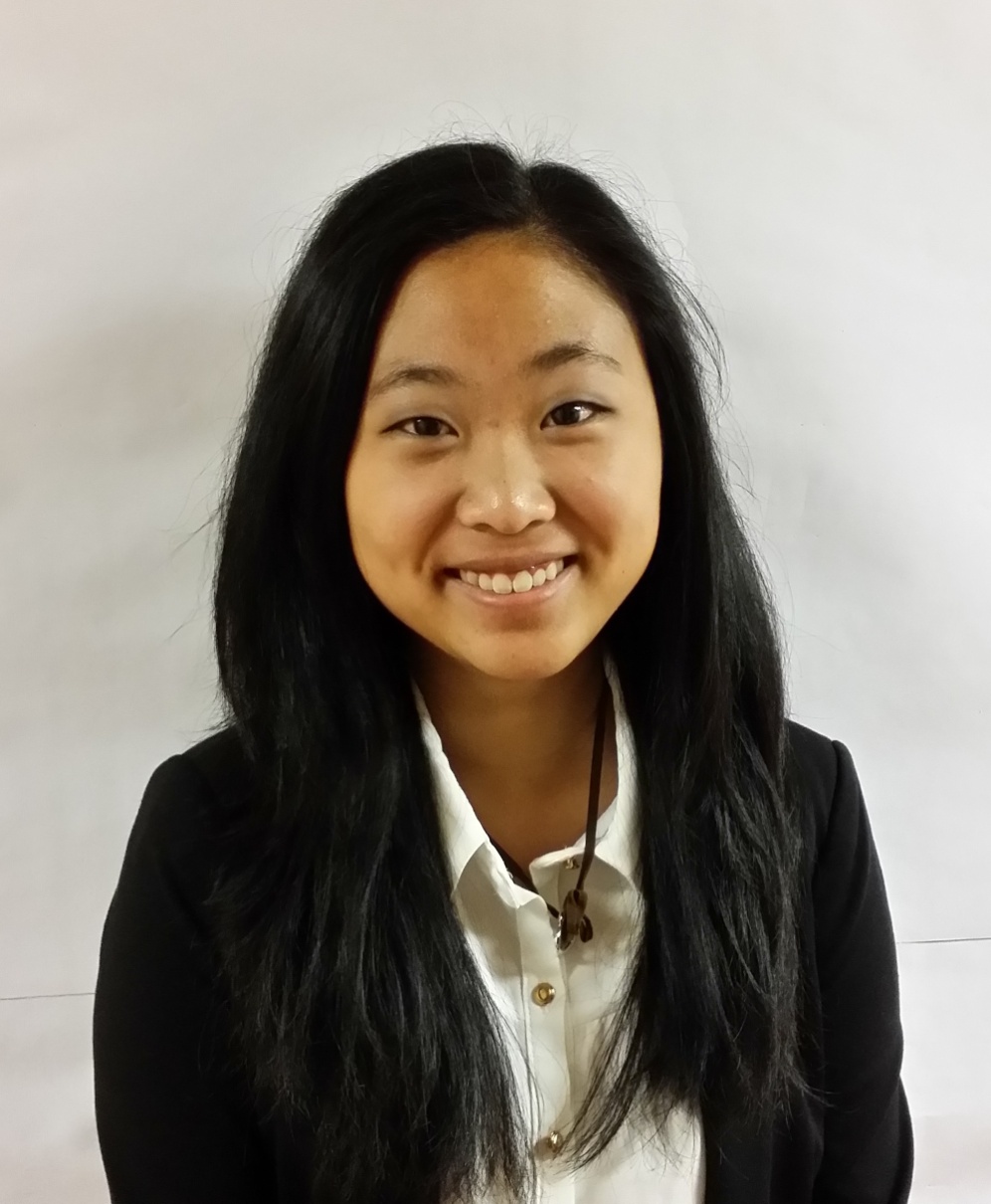 2015 Recipient
Prior Scholarship Recipients
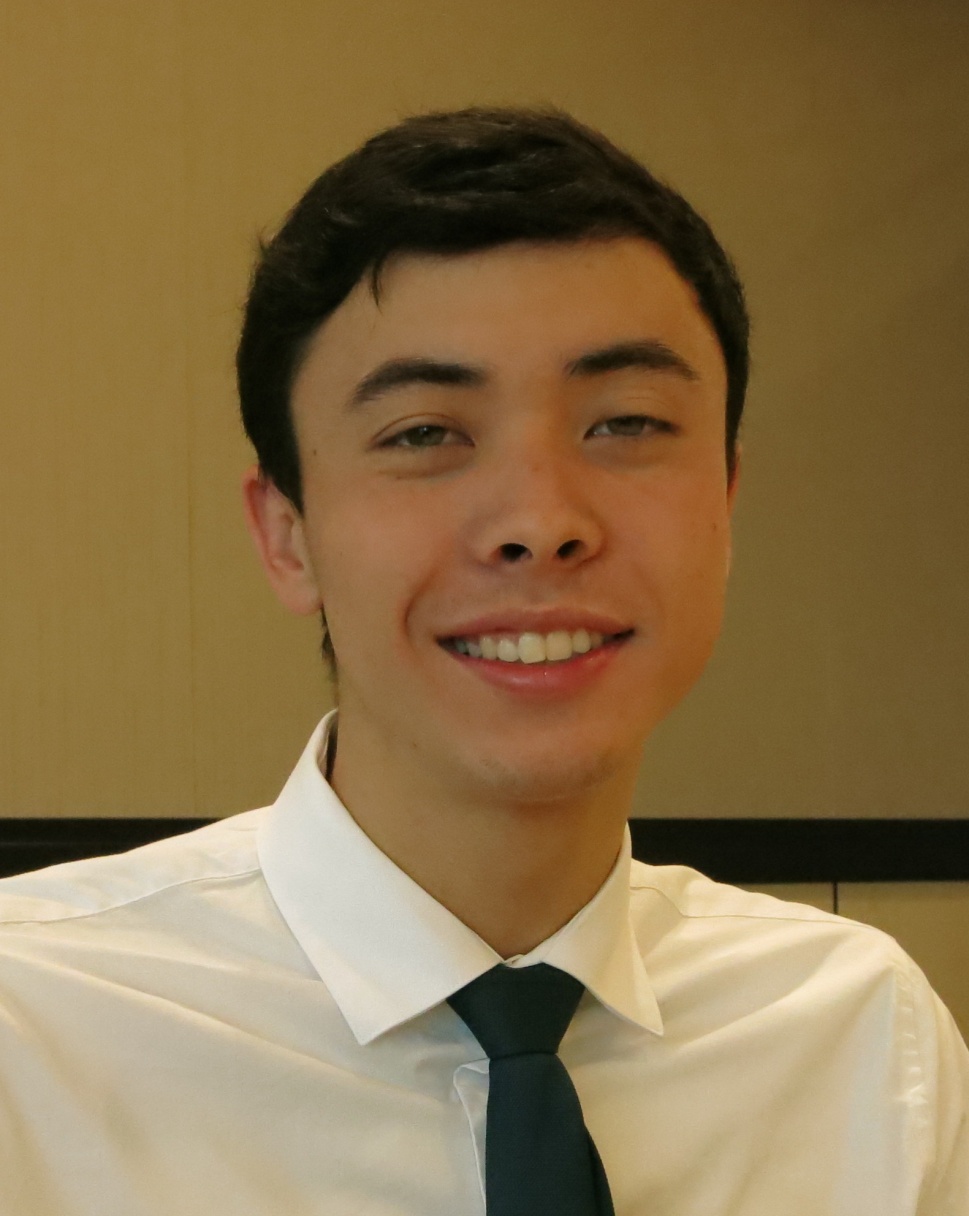 2014 Recipient
Prior Scholarship Recipients
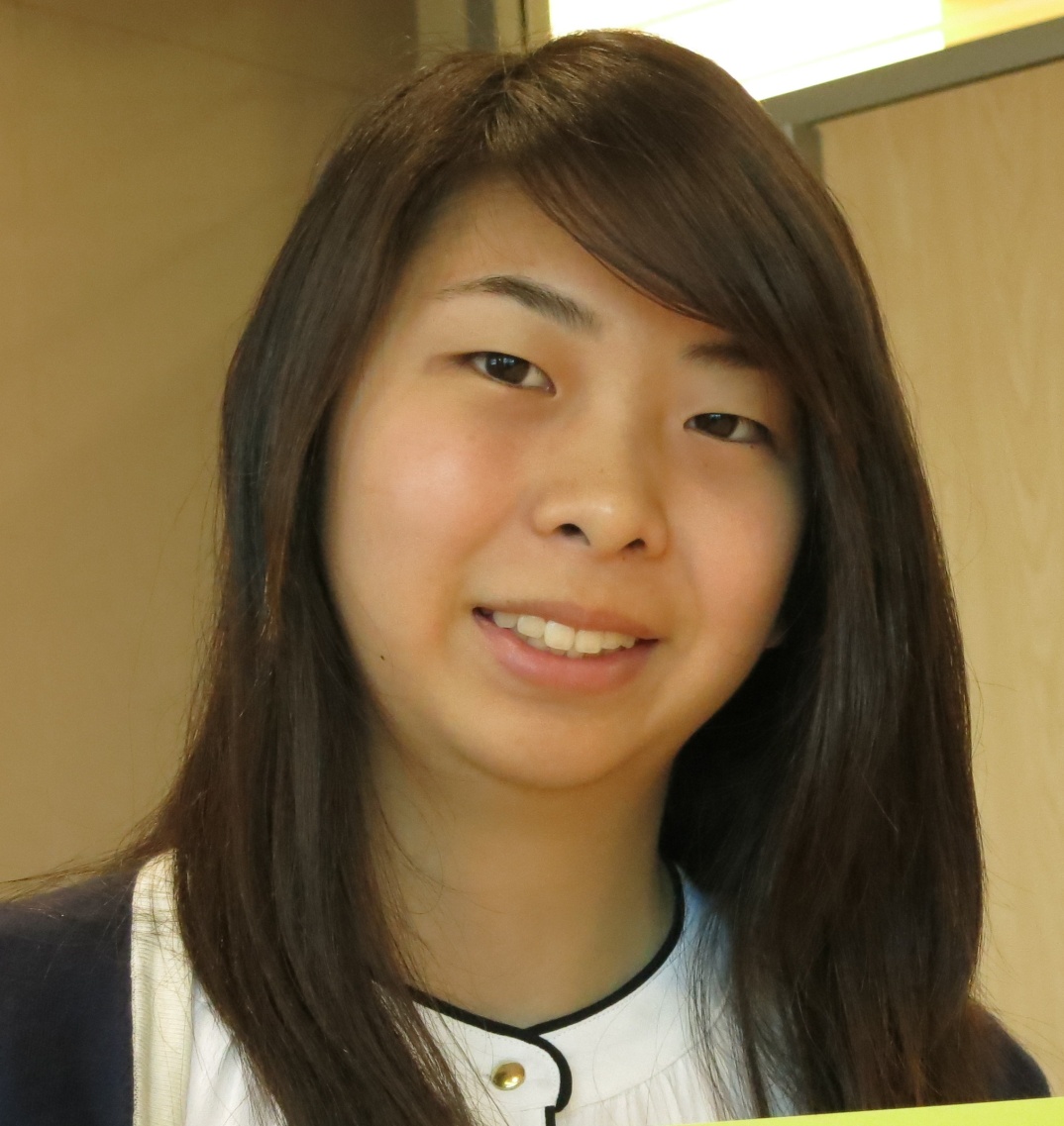 2014 Recipient
Prior Scholarship Recipients
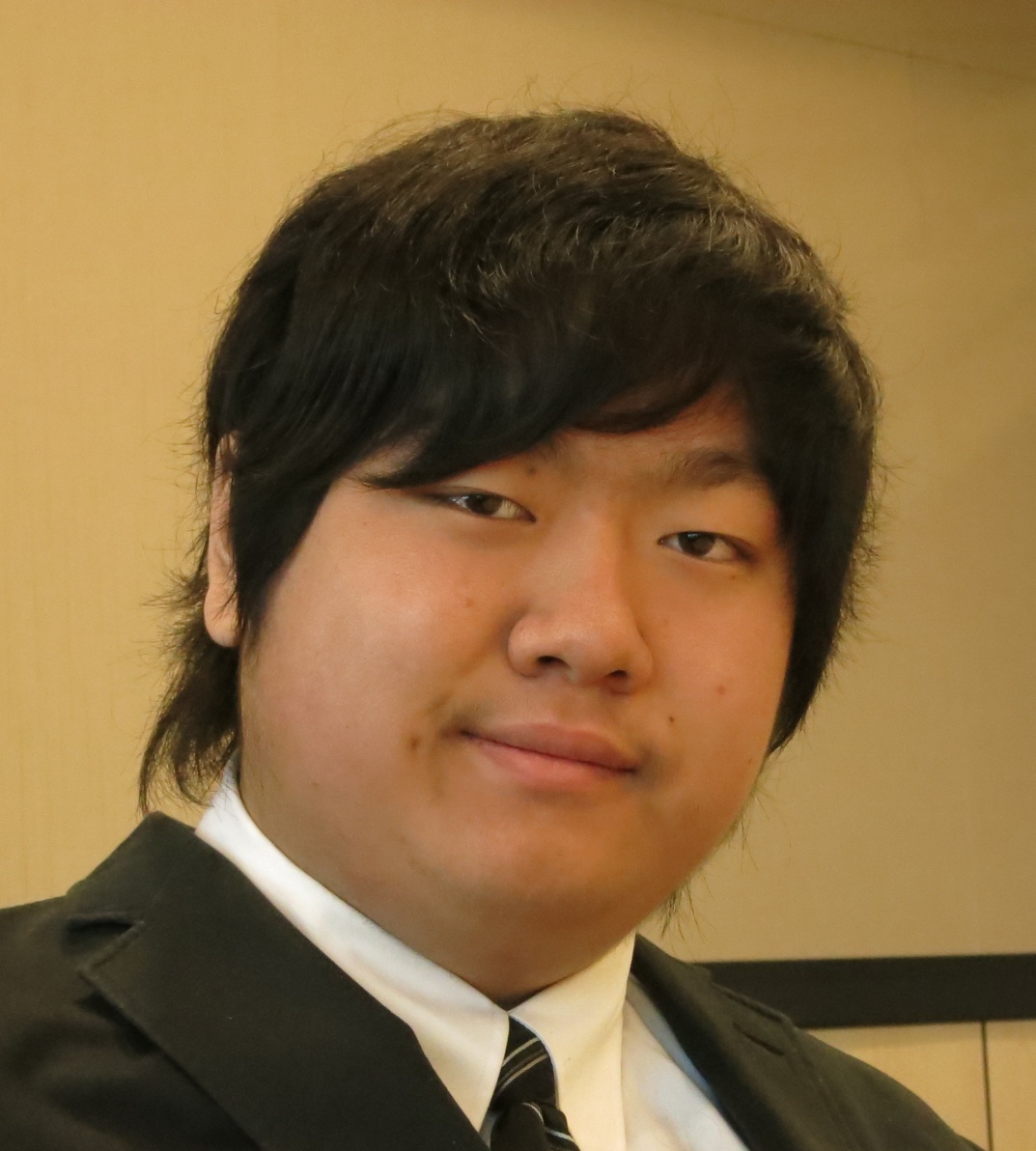 2014 Recipient
Prior Scholarship Recipients
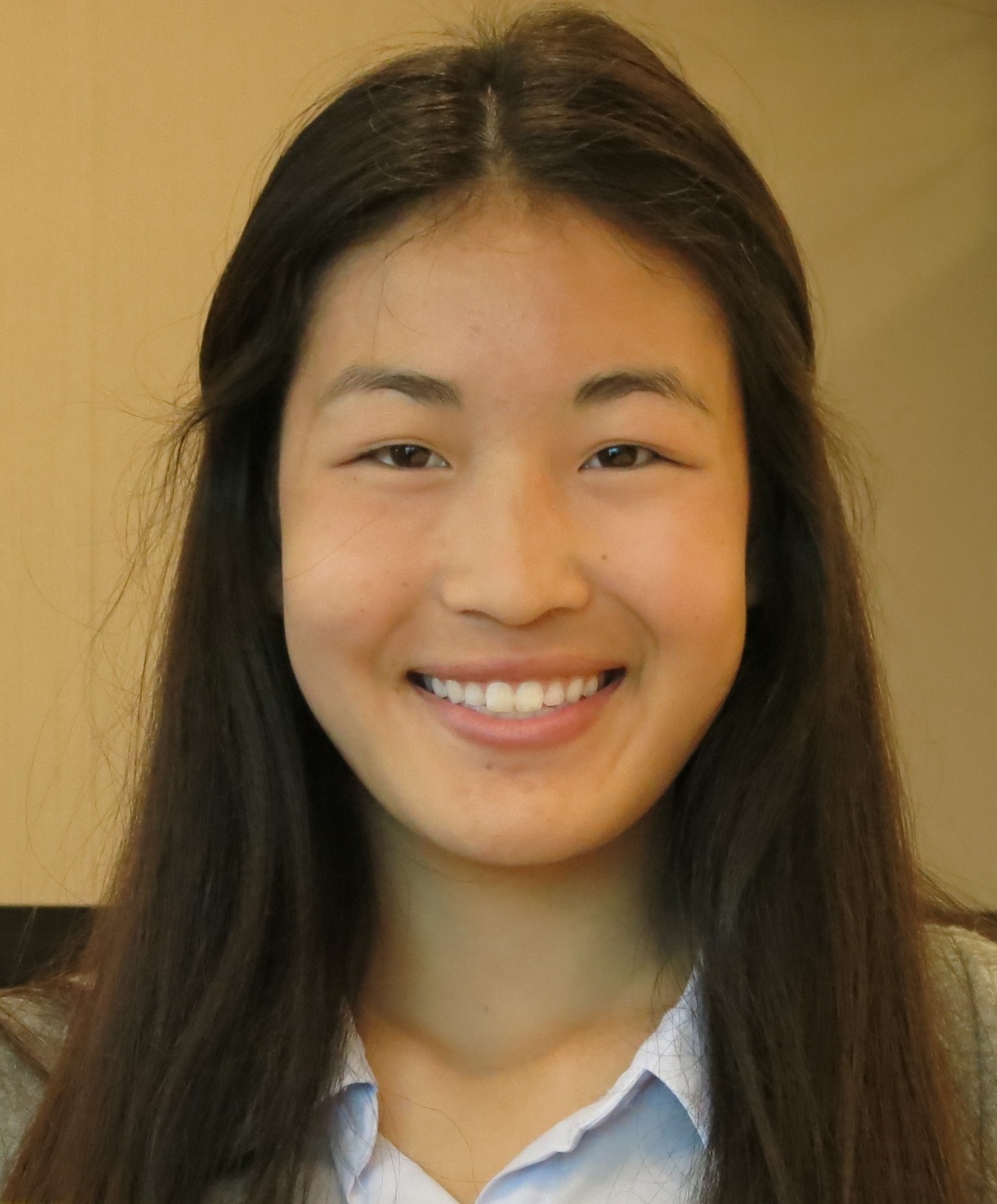 2014 Recipient
Prior Scholarship Recipients
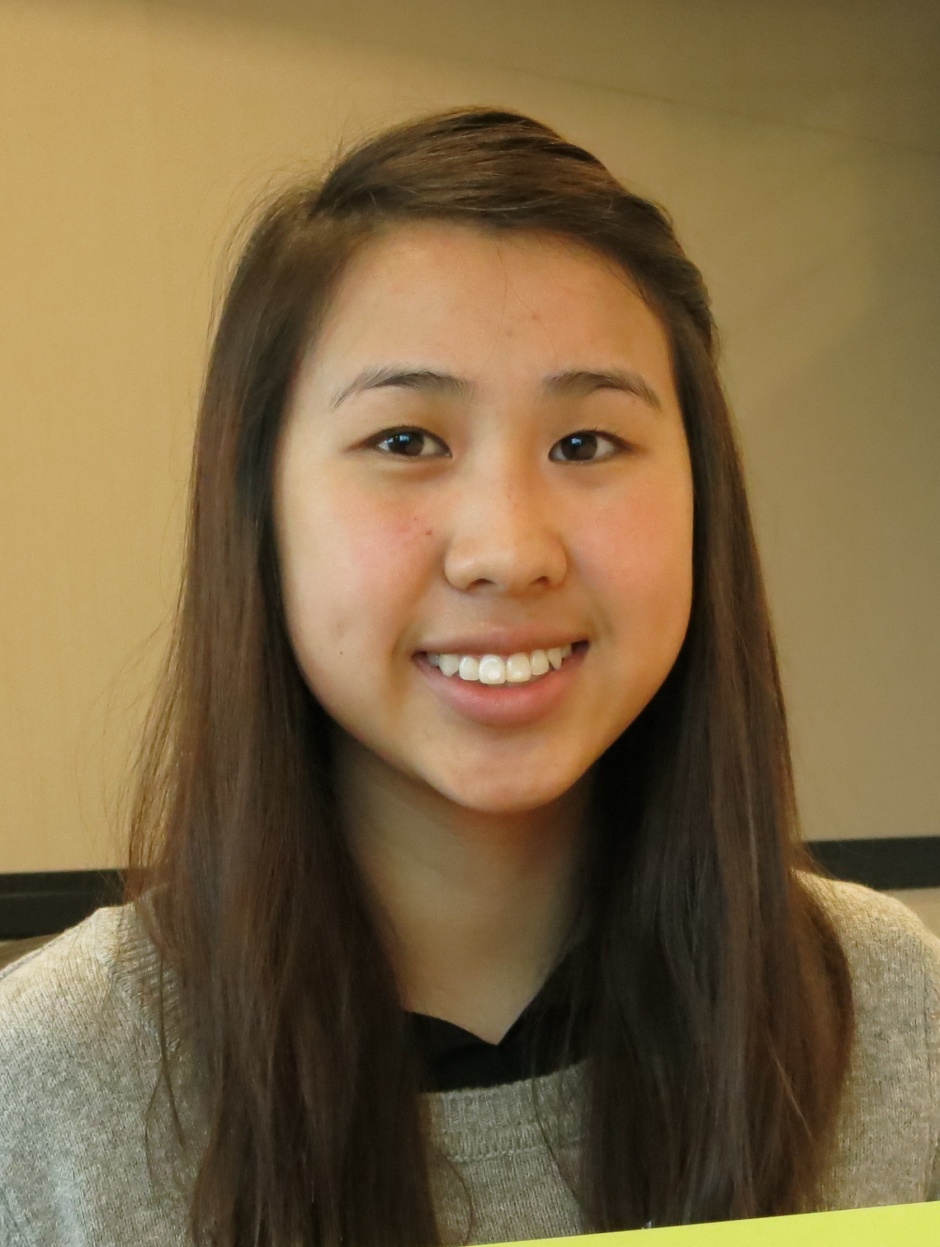 2014 Recipient
Prior Scholarship Recipients
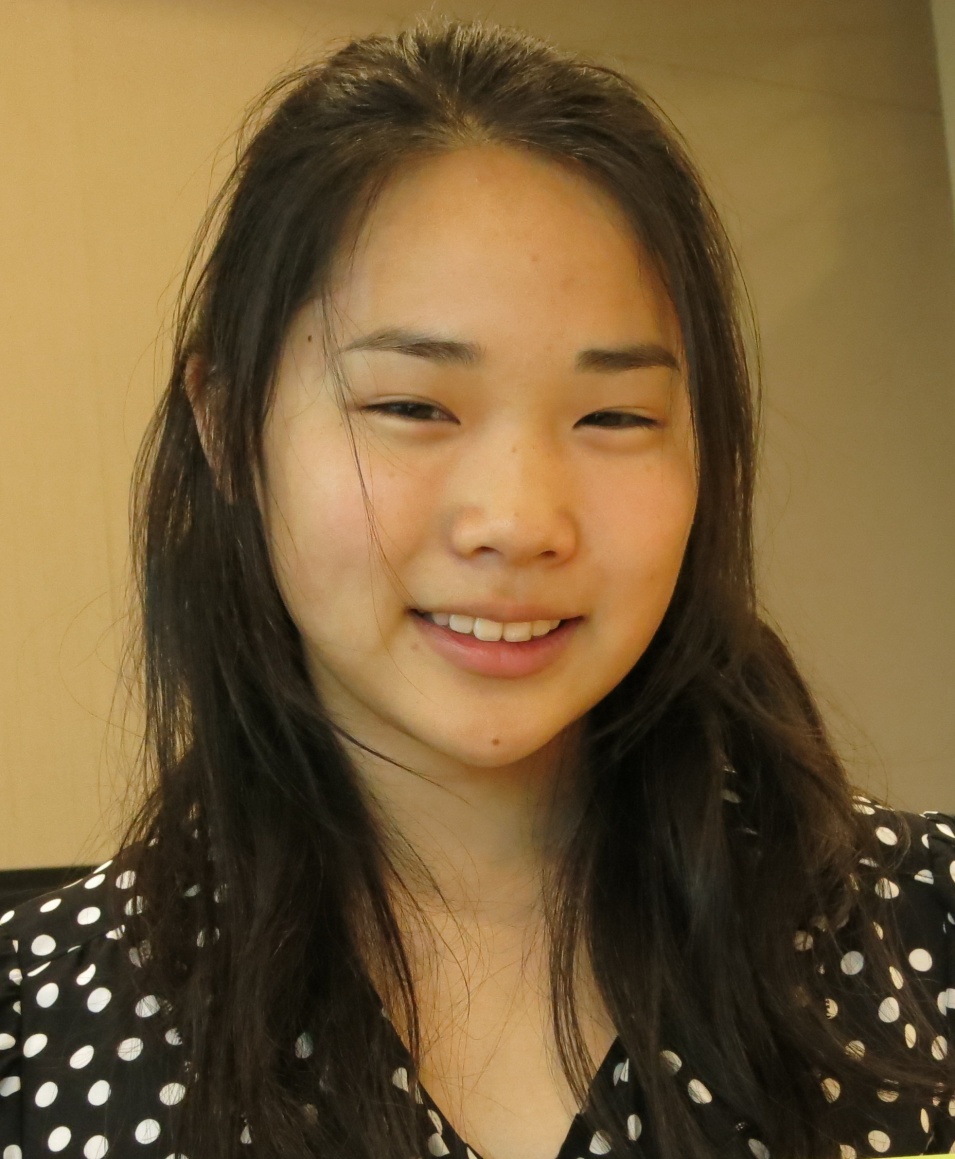 2014 Recipient
Prior Scholarship Recipients
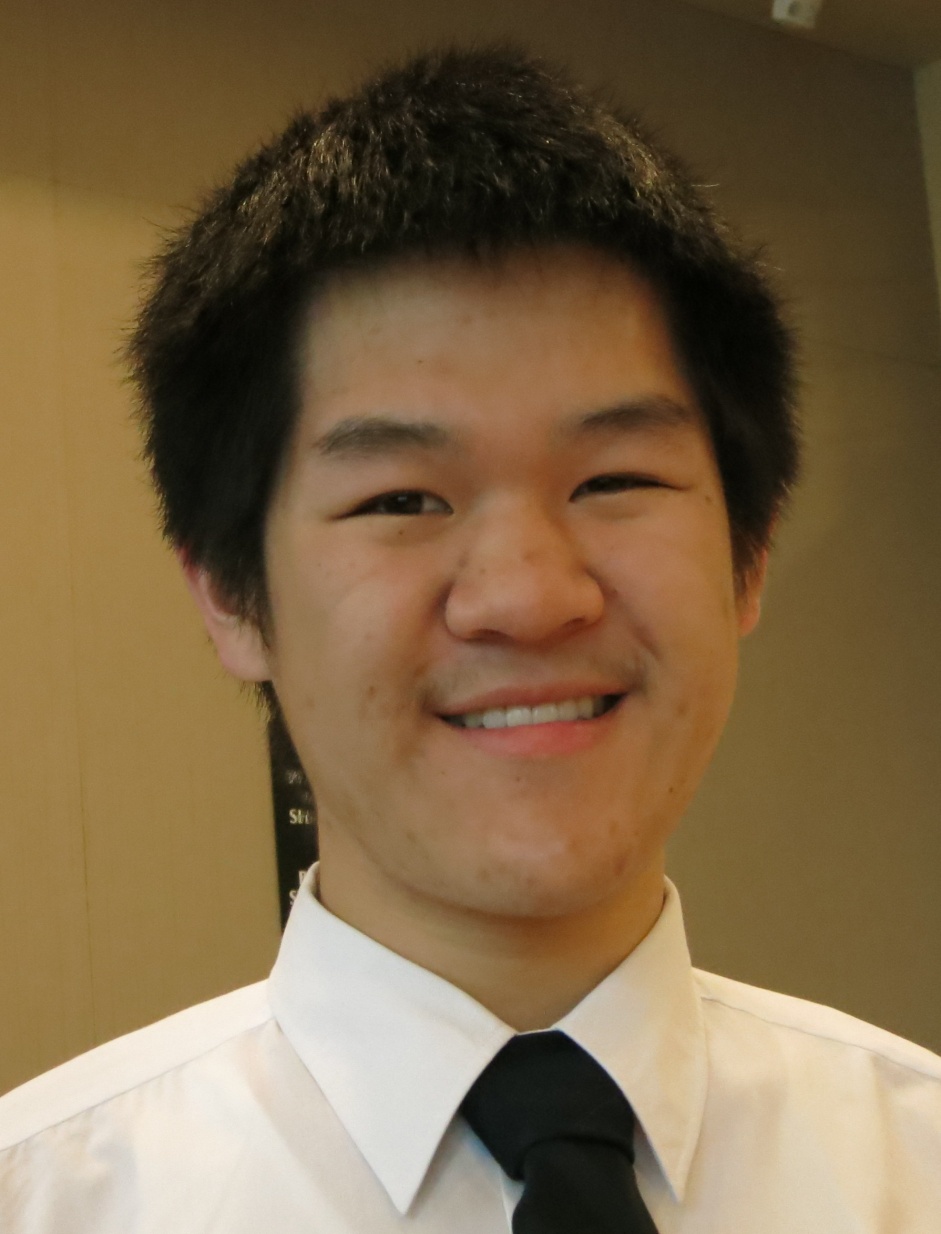 2014 Recipient
Prior Scholarship Recipients
2011 Recipient